Anatomía de miembro inferior
Lic. Carlos Humberto Reyes
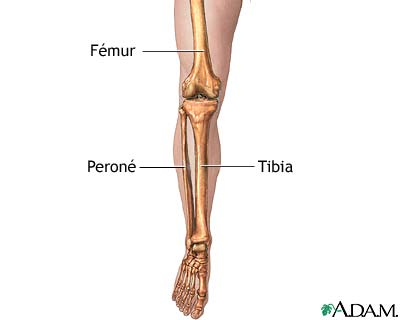 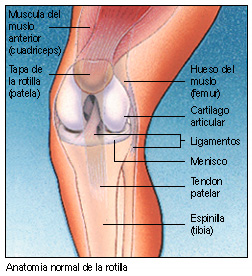 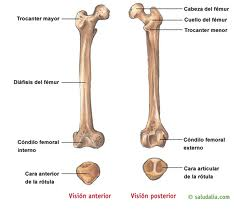 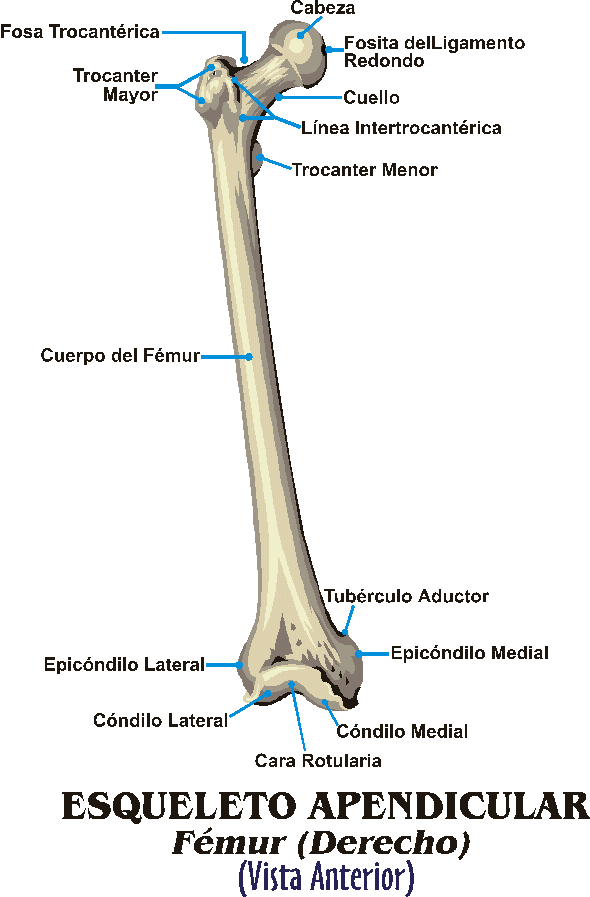 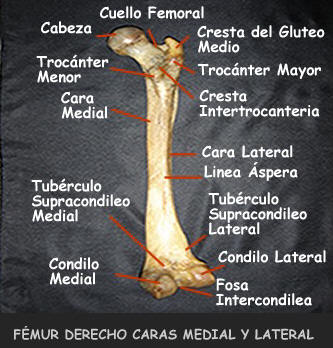 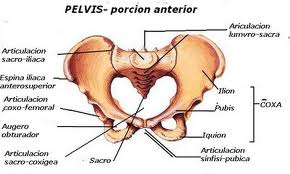